Suffixes
At the end of a word to modify
“Pertaining to” Suffixes
-ac		cardiac	pertaining to the heart	
-al		renal	pertaining to the kidney
-an	ovarian	pertaining to the ovary
-ar		lumbar	pertaining to lower back
-ary	alimentary   pertaining to the GI tract
-eal	laryngeal		pertaining to larynx
-ic		enteric		pertaining to intestines
-ine	uterine		pertaining to uterus
-ous	cutaneous	pertaining to the skin
-tic	nephrotic	pertaining to the kidneys
COMBINING VOWELS
Vowels are used to “combine” medical terms to make them easier to pronounce.
“O” is the most commonly used combining vowel
	(however, “i” and “e” may be used as well.)
The combining vowel is used when the suffix begins with a consonant.
		Example: 
		-scope is a suffix, begins with a consonant.  	Arthr|o|scope  “O” is the combing vowel
A combining vowel is not used when a suffix begins with a vowel.
		Example:
		-itis is a suffix, begins with a vowel
		  Athr|itis    no combining vowel

Another example:  Gastr|itis    (no combining vowel)
Bell work Monday Sept. 9
1.	Intracardiac
	a. Prefix/Definition
	b. Root/Definition
	c. Suffix/Definition
	d. What does Intracardiac mean?

2. Adrenal
	a. Prefix/Definition
	b. Root/Definition
	c. Suffix/Definition
	d. What does Adrenal mean?
Surgical Suffixes
-pexy	suture to stabilize		gastropexy
	(surgically stabilizing the stomach to the abdominal wall)

-ectomy	surgical removal		mastectomy
	(surgical removal of the mammary glands)

-plasty	surgical repair		rhinoplasty
	(surgical repair of the nose)
-stomy	surgically created opening		colostomy
	surgically created opening between the colon and body surface

-tomy	cutting into				laparotomy
	an incision / cutting into the abdomen

-scopy	visual examination with a “scope”	  colonoscopy
	visual examination with a scope of the colon

-logy	study of 				histology
	study of tissue
Pay attention!
-tomy………cutting into or an incision
-ectomy……..surgical removal or excision

		Lobotomy  vs. Lobectomy

…just saying ☺
More words
Colo (also colono) - colon (large intestine)  
	colonoscopy
	
Laparo - abdominal wall, abdomen
	laparotomy

Histo – tissue
	histology

Cyto - cell	
	cytology

Reno – kidney
	renal
Arthro…….joint
Gastro…….stomach
Osteo……..bone
hema……..blood
hepa……...liver
Nephro……kidney
Cardio…….heart
neuro…….nerve
oto……….ear
optho…….eye
myo……...muscle
thoraco…..ribs
entero……intestine
myelo……nerve, spinal cord
derm……..skin
pneumo….lungs or air
cephalo…..brain
cysto……..bladder
podo……..foot
pyo………pus
rhino…….nose
Bell Work Tuesday Sept 10
“Cyan” is a root word meaning “blue discoloration”
	Define the following words:
   Cyanosis
	Cyanotic
What function does the “o” perform?

Define the following:
	Gastrotomy
	Gastrostomy
	Gastrectomy
Why is there no “o” in the last word?
Double “R” Suffixes
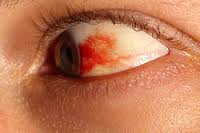 -rrhagia  or -rrhage
	bursting forth
	hemorrhage 
(bursting forth of blood from vessels)

-rrhaphy		to suture
	enterorrhaphy  
suturing of the intestines)
Conjunctival hemorrhage
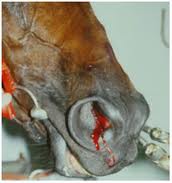 exercise induced pulmonary hemorrhage
-rrhea
	flow, discharge
	diarrhea (complete discharge of the bowels.)

-rrhexis
	rupture
	myorrhexis (rupture of the muscle)
More about combining vowels
A combining vowel is always used when two or more root words are joined. 

Gastr/o (stomach) is joined with Enter/o (small intestine) = Gastroenteritis
	(note the anatomical order)

A combining vowel is not used between a prefix and the root word
Making medical terms plural
-ae		usually pronounced  “ee”
			one fascia--- two fasciae
			definition:  a sheet of connective tissue 			covering or binding together body 				structures (such as muscles)

-i		usually pronounced long “i”
			one glomerulus--- two glomeruli
			the plural is made by dropping “us” and 				adding “i”
			definition:  a small convoluted or intertwined 			mass (as of organisms, nerve fibers, or capillaries)
Procedural Suffixes
-centesis	 	withdraw fluid from	
	cystocentesis, thoracentesis
-gram		record of
	electrocardiogram
-graph		instrument that makes the record  electrocardiograph
-lysis		separation or breakdown
	  urinalysis
-scope		instrument to visually examine with 
	 endoscope, arthroscope
-therapy		treatment
	  chemotherapy
Structural Suffixes
-itis  	inflammation of	 hepatitis, cystitis, iritis
-malacia 	abnormal softening	osteomalacia
-megaly	enlargement of		cardiomegaly
-osis	abnormal condition	cyanosis
-pathy	disease or problem		cardiomyopathy
-sclerosis	abnormal hardening	arteriosclerosis
-um		structure 			pericardium
Other common medical suffixes
-oma		swelling or mass
	hematoma, hepatoma, seroma

-ology		study of
	microbiology, virology, immunology

-emia		blood
	anemia, uremia, hypoglycemia

-uria		urine
	hematuria
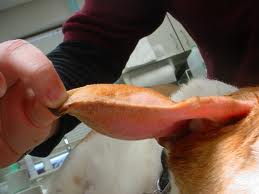 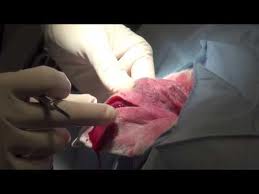 -dactyl		digit   				polydactyl

The Ernest Hemingway Home and Museum is home to approximately 40-50 polydactyl (six-toed) cats.






-dypsia		drinking or thirst		polydypsia
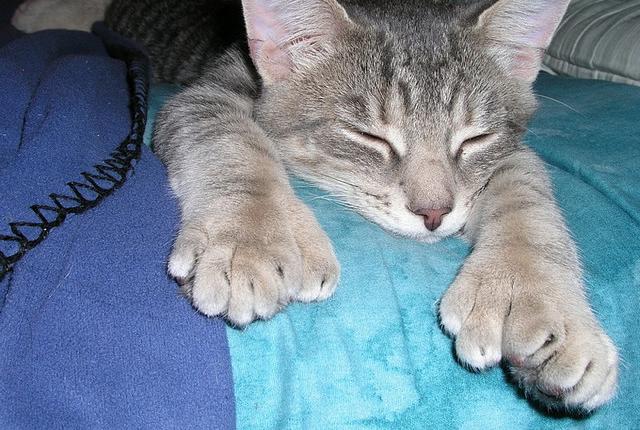 -phagia		swallowing			dysphagia

-ocia		birth				dystocia

-itis		inflammation 	  conjunctivitis

-osis		abnormal condition	cardiosis

END
Dissect the word - divide it into parts
Suffix, prefix, root (body)
		Root words:  
Left to right:  If there are two root words read/analyze them  from left to right
Anatomically:  Body systems are are placed together in the order they occur
	gastrointestinal (stomach before intestines)
	ovariohysterectomy (ovaries before uterus) 
	(-ectomy – removal)
	(hysterio – uterus)
Bell Work Wednesday, Sept 11
Polyarthritis
	Identify the suffix,  what does it mean
	Identify the prefix, what does it mean
	Identify the root word, what does it mean
	What does the word polyarthritis mean?

Onychectomy
	The word onych/o means nail or claw…is onych a prefix, suffix or root word?
	What does the word mean?
	What is the “non-medical” word for this in the veterinary clinic?
Because you asked…
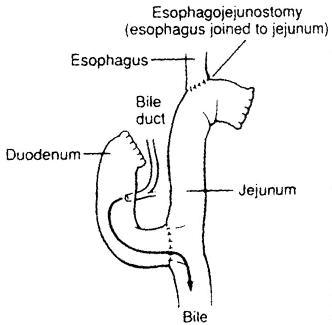 gastrectomy
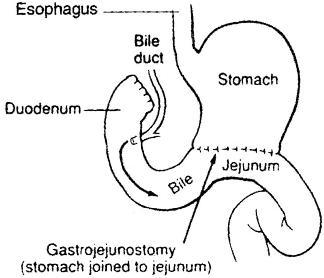 This is what you would call a real bad case of rhinorrhea.
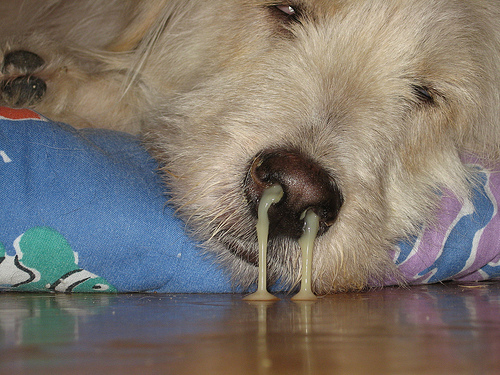 Bell Work Thursday, Sept 12
A 5 year old male neutered cat is presented to a veterinary clinic with ________________(painful urination) and _______________________(scant urine production).  The cat is found to have an obstruction of the urethra.  The cat is anesthetized, and a urinary catheter is passed.  Urine is collected for a ________________________(breakdown of urine into its components).  In addition the cat is treated for 
   __________________________(inflammation of the urinary bladder.
Bell Work Monday, Sept 16
Tyler, a neutered male 8-year old Border Collie, was  brought into the clinic and was diagnosed with bilateral hip dysplasia.
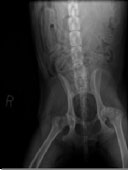 Bi-  means two
Lateral – directional term that means away from the “midline”
Dys – bad, painful, difficult, 
abnormal
-plasia-development or 
formation
midline
lateral
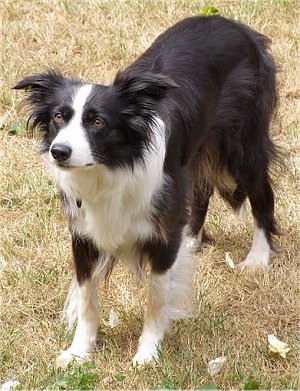 -logy, the study of
Physiology-study of how things function
Pathology-study of nature, causes, development of abnormal conditions
Pathophysiology-the study of changes in function caused by death
Etiology-the study of disease
Cytology-the study of cells
Histology-the study of tissues
Histopath   (-path/o  and –pathy mean disease)
Histopathology
-opsy (view of)    Bi/o- (life)  Biopsy
Bell Work Tuesday, Sept 17
"Maggie" was lethargic and anorexic for a few days.   However, the owner complained that she was drinking and urinating a lot.   "Maggie" had also been "in heat" last month
Approximately 50% of dogs with pyometritis present with polyuria / polydypsia.   These renal manifestations are poorly understood but may result from prerenal azotemia secondary to dehydration and/or shock...


Azot/o- urea, nitrogen (a waste/ by product of inefficient filtering by the kidneys)
Metri/o - uterus
Afebrile
Epidermis
Ectoderm
Epidermis
Eupnea   (-pnea = breathing)
Infraorbital
Intercostal (cost/o ribs)
Intraocular
Metacarpus
Percutaneos  tracheostomy, 
	also percutaneous nephrostomy
polycystic
What is polycystic kidney disease?
Polycystic kidney disease is an inherited condition that causes multiple cysts (pockets of fluid) to form in the kidneys. These cysts are present from birth. They start out very small but they grow larger with time and may eventually severely disrupt the kidney; when that happens the kidney can no longer work and kidney failure develops. The cysts usually grow quite slowly, so most affected cats will not show any signs of kidney disease until relatively late in life, typically at around seven or eight years old, or even into older age. However, in some cats kidney failure will occur at a much younger age and at the moment there is no way of predicting how rapidly the disease will progress in any particular cat.
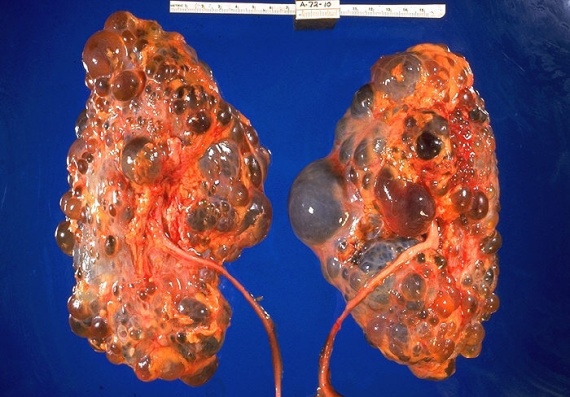 Polycystic kidneys
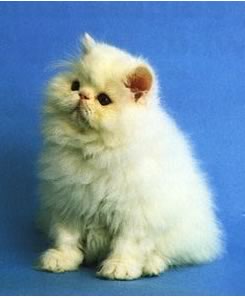 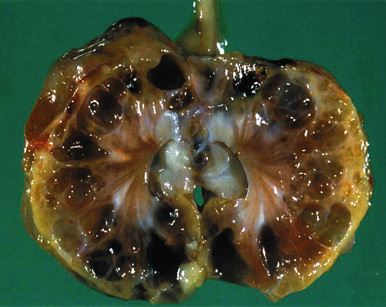 Seizures may be broadly categorized as having either an intracranial or extracranial cause.
Intracranial causes include tumors, encephalitis, hydrocephalus, trauma, hemorrhage, idiopathic epilepsy.
Extracranial causes include hypoglycemia, hypocalcemia, toxicosis, extracranial neoplasia.



Prefixes:  Intra-, Extra-, hydro-, hypo-, neo- (new)
Suffixes: -al, -itis, -us, -rrhage, -ic, -emia, -osis, -ia (condition)
Root words (body):  cran/o, cephal/o, hem/o, path/o
	glyc/o, calc/o, toxic/o, plas/o
Did you get them all
Prefixes:  Intra-, Extra-, hydro-, hypo-, neo- (new)
Suffixes: -al, -itis, -us, -rrhage, -ic, -emia, -osis, -ia (condition)
Root words (body):  cran/o, cephal/o, hem/o, path/o
	glyc/o, calc/o, 
	toxic/o, plas/o